EJS Models in more detail
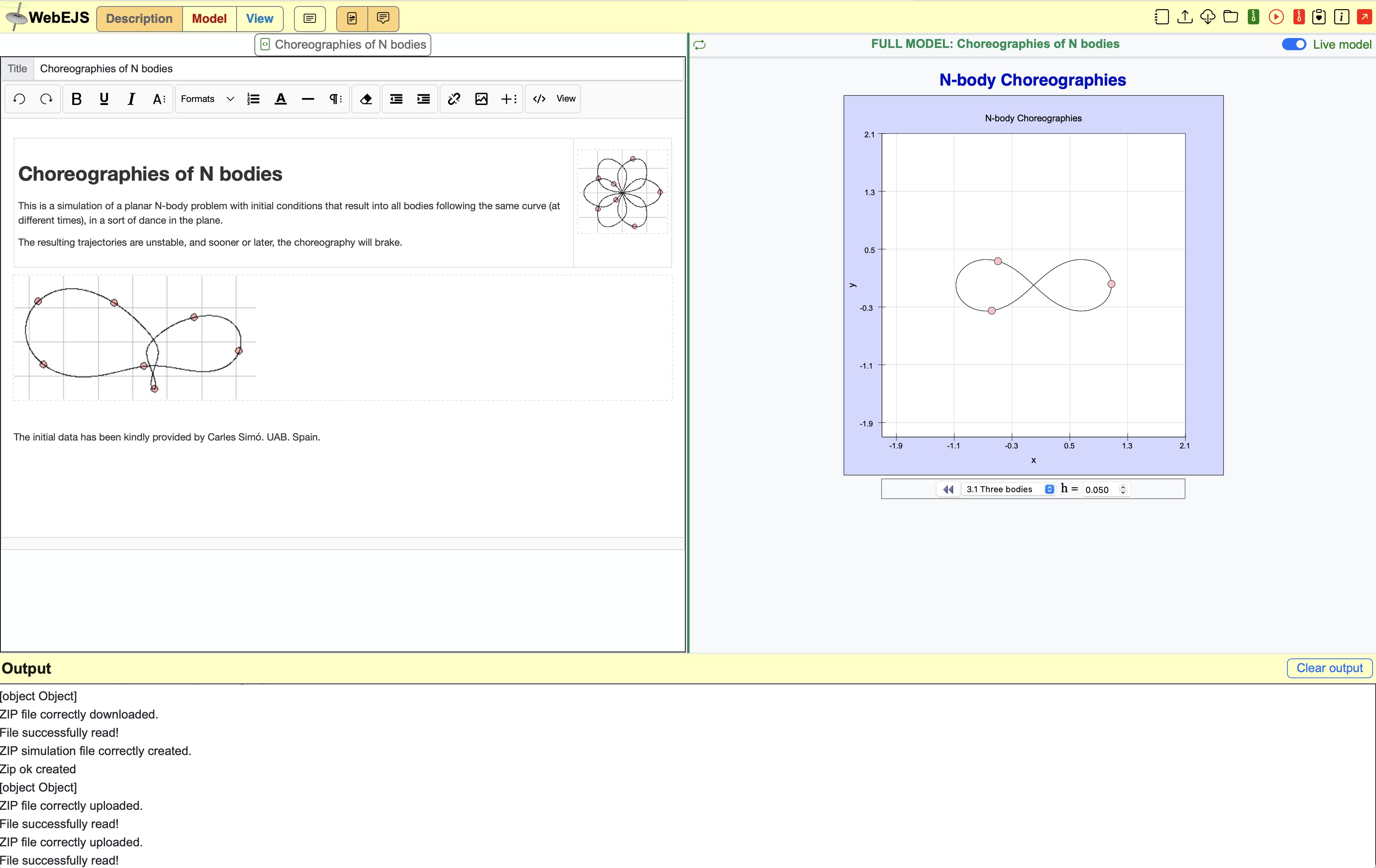 Francisco Esquembre
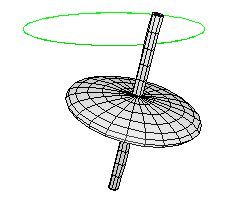 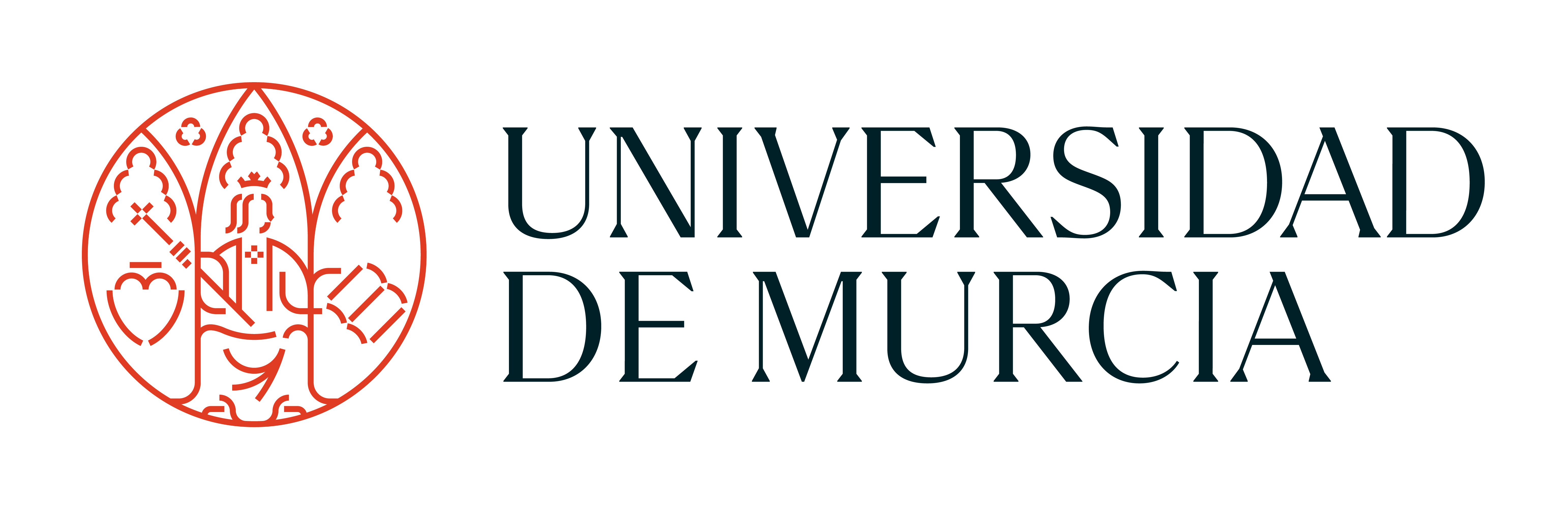 Creation of Interactive Resources Using the WebEJS Authoring Toolkit
Powered by WebEJS
EJS Models in more detail
Contents
A crash course on Modelization

How EjsS model tabs work together
Main tabs
Auxiliary tabs

Other topics:
JavaScript variable “types” in EjsS
The ODE editor and its sub panels
[Binding variables and properties]
[Using view functions]
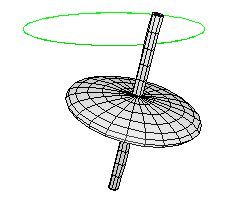 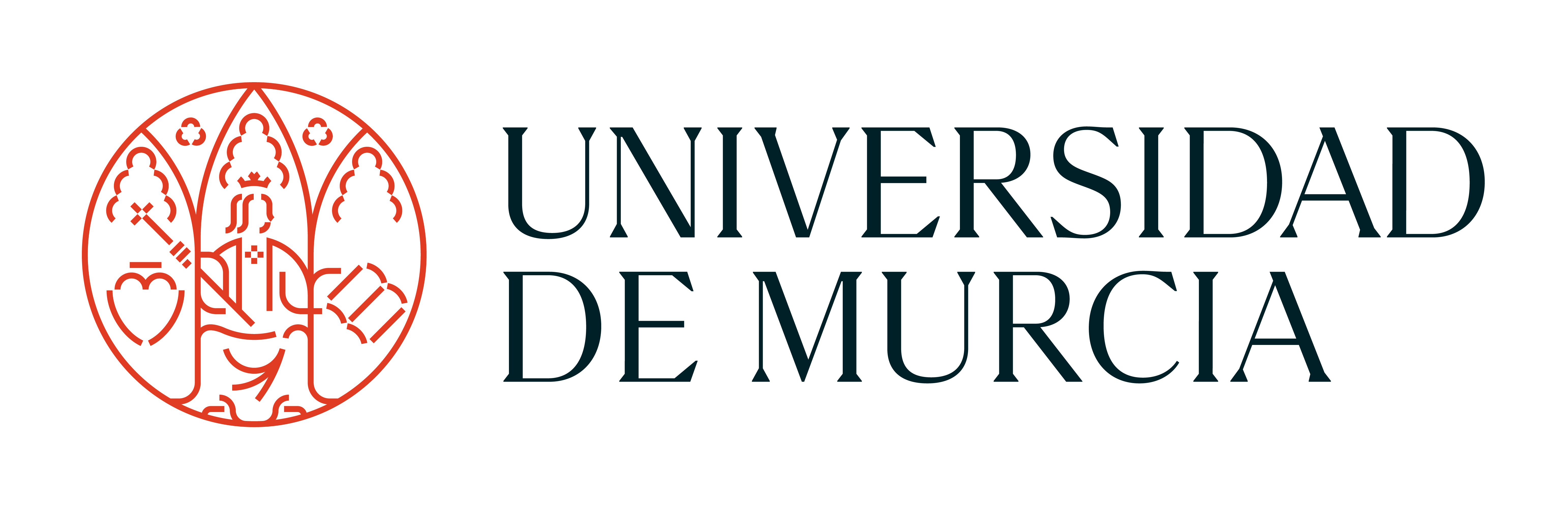 Creation of Interactive Resources Using the WebEJS Authoring Toolkit
Powered by WebEJS
EJS Models in more detail
Modelling steps
Analise the problem (Mental model) 
Obtain and study data from the system to identify its behaviour
Extract the core of the problem (simplify)
Decompose in subproblems (sub-models)

Formulate the mathematical problem
Determine variables and their units
Input: parameters, independent variables and inputs
State: dependent variables, auxiliary variables
Output: display or output variables

Establish relations among variables
Equations
Functions
Algorithms
Solve the model
Analytically
Numerically (Simulation)
Simplify

Validate and interpret
Predict
Understand

Report (document) the process

Maintain the model
Improve it
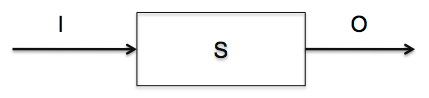 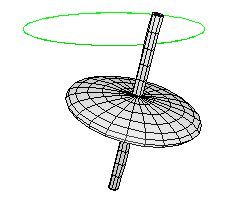 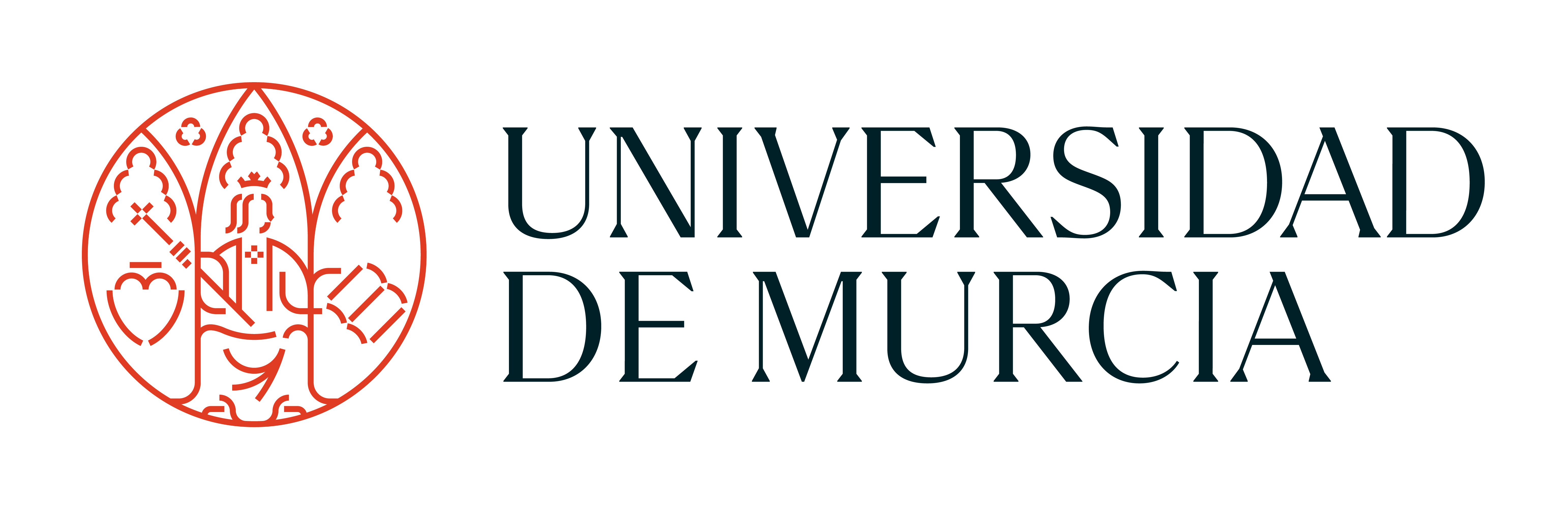 Creation of Interactive Resources Using the WebEJS Authoring Toolkit
Powered by WebEJS
EJS Models in more detail
Model classification
Deterministic versus Probabilistic (or Stochastic) 
Same input -> Same output ?
Deterministic: most mechanics models: SHO, pendulum…
Stochastic: MonteCarlo models

Dynamic versus Static
Is time one of the input variables?
Dynamic: problems of dynamics, population models
Static: geometrical optics
Discrete versus Continuous
Output only in a discrete (countable) or uncountable set of instants in time?
Discrete: time series
Static: differential equations



In the end, all computer models are discrete!
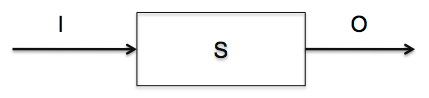 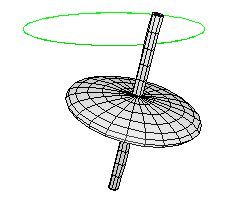 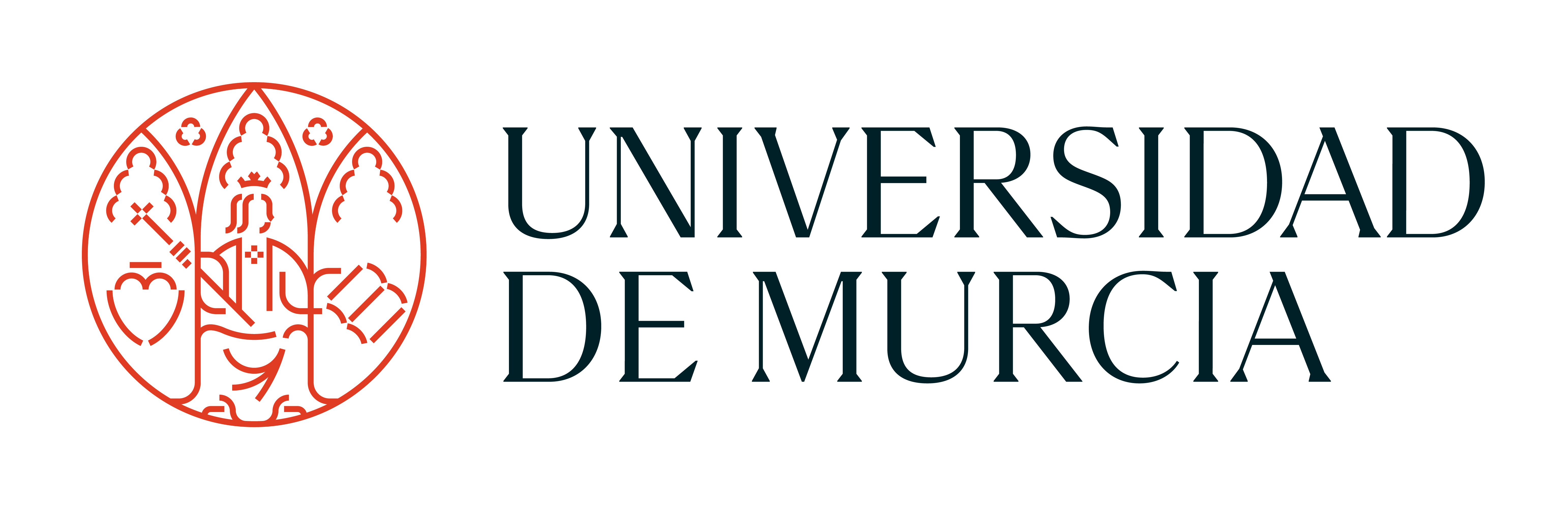 Creation of Interactive Resources Using the WebEJS Authoring Toolkit
Powered by WebEJS
EJS Models in more detail
Model formulation
“Active” formulation of models in EJS
Identify variables
Initialize model
Response to changes
Evolution
User interaction

Output & Interaction
The view
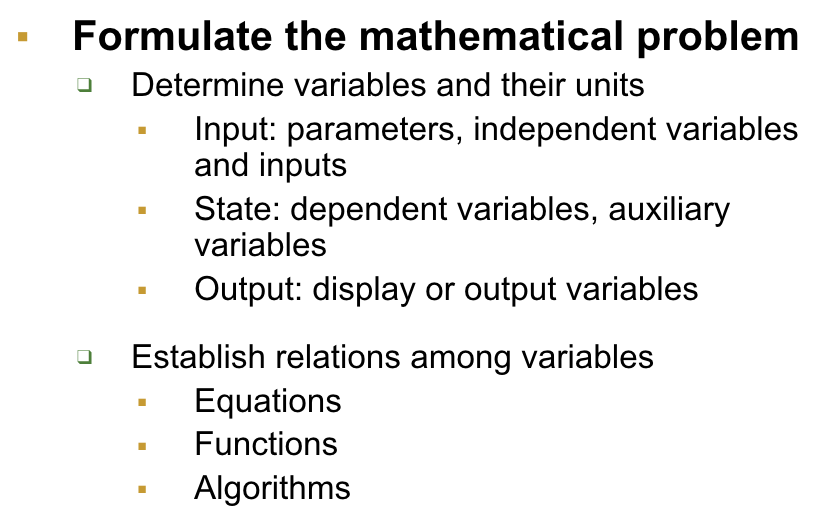 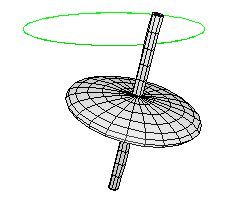 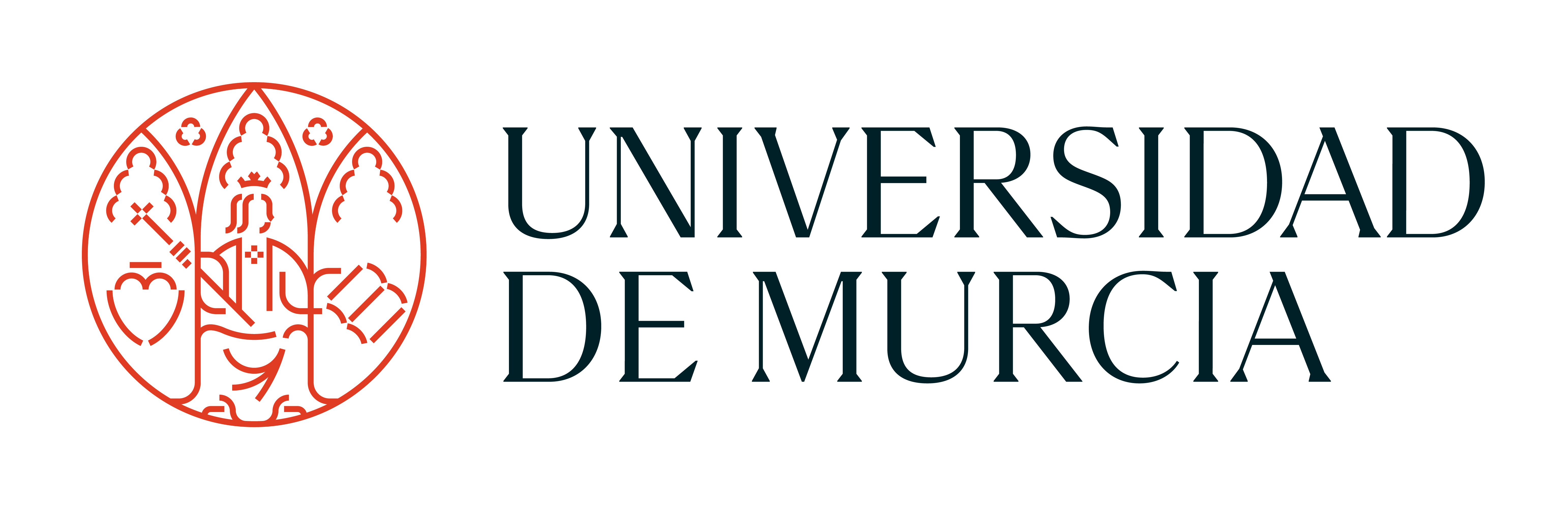 Creation of Interactive Resources Using the WebEJS Authoring Toolkit
Powered by WebEJS
EJS Models in more detail
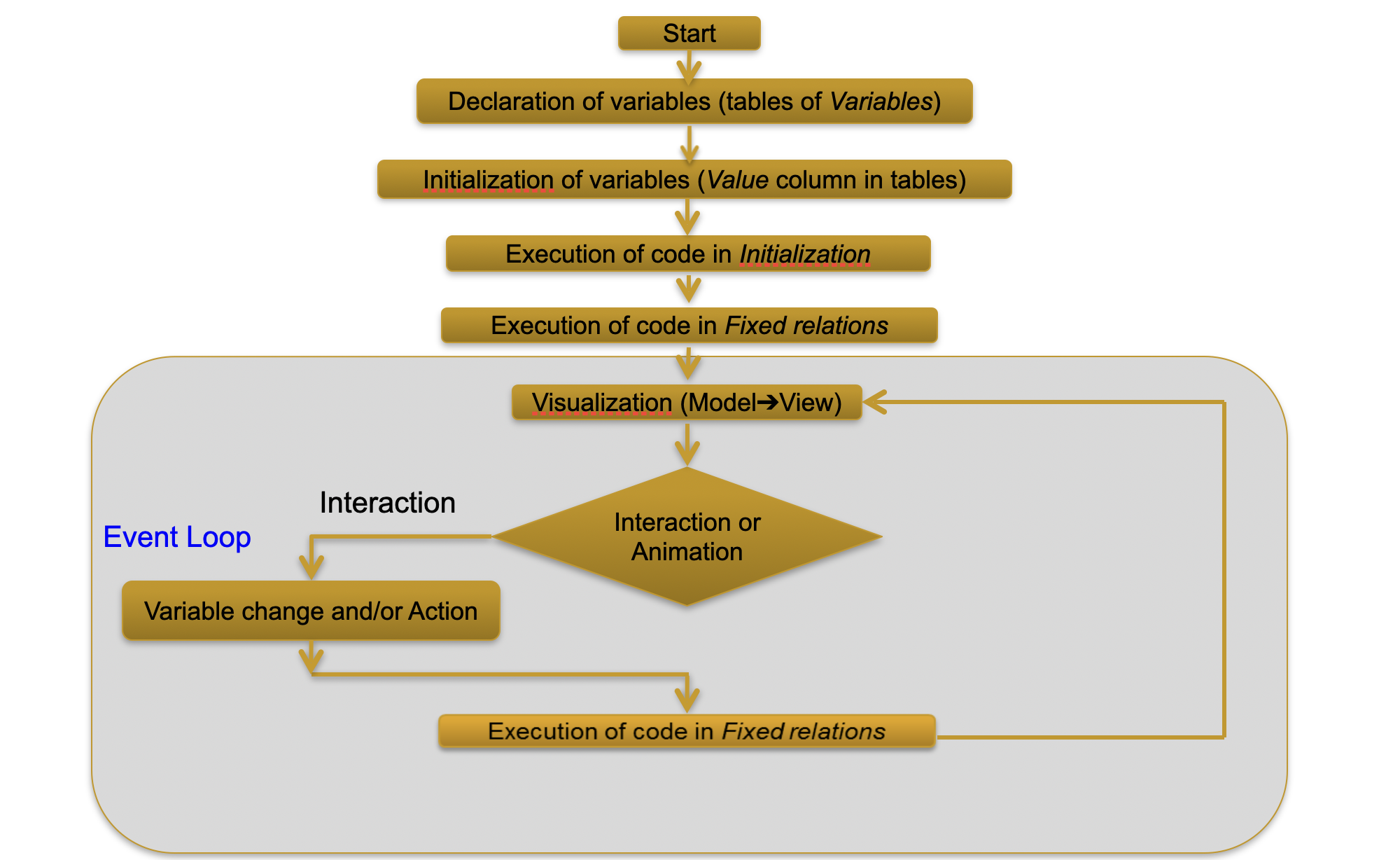 How EJS model tabs work together
in a model with no evolution
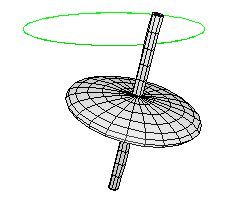 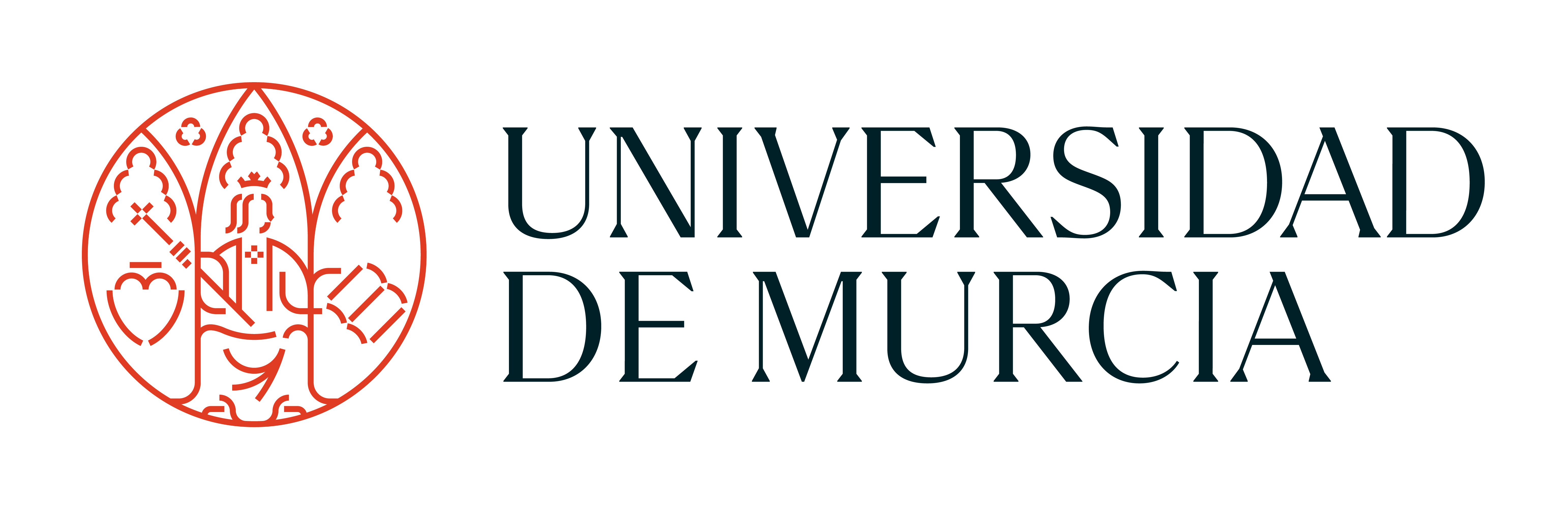 Creation of Interactive Resources Using the WebEJS Authoring Toolkit
Powered by WebEJS
EJS Models in more detail
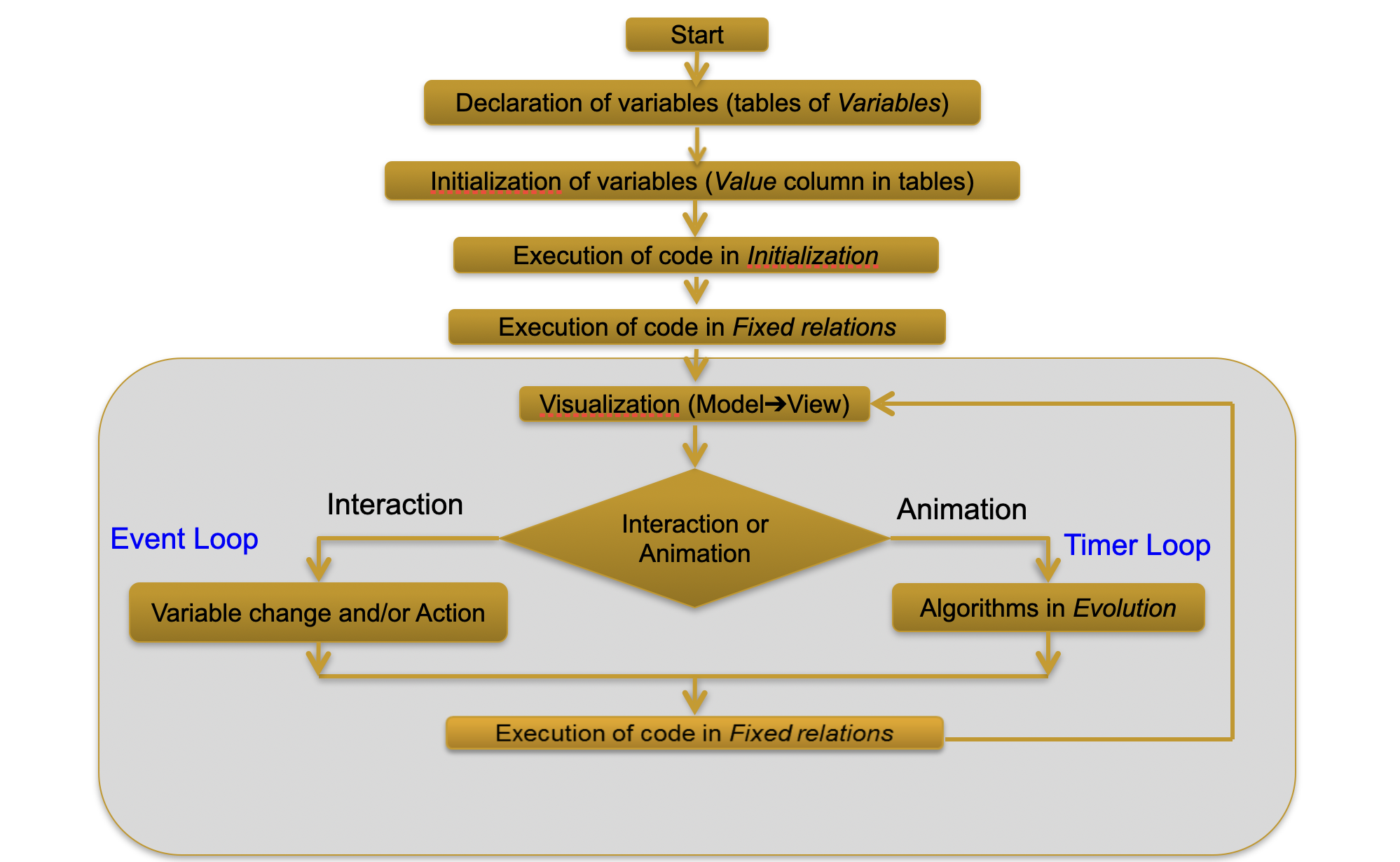 How EJS model tabs work together
in a model with evolution
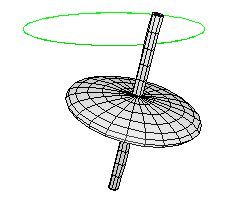 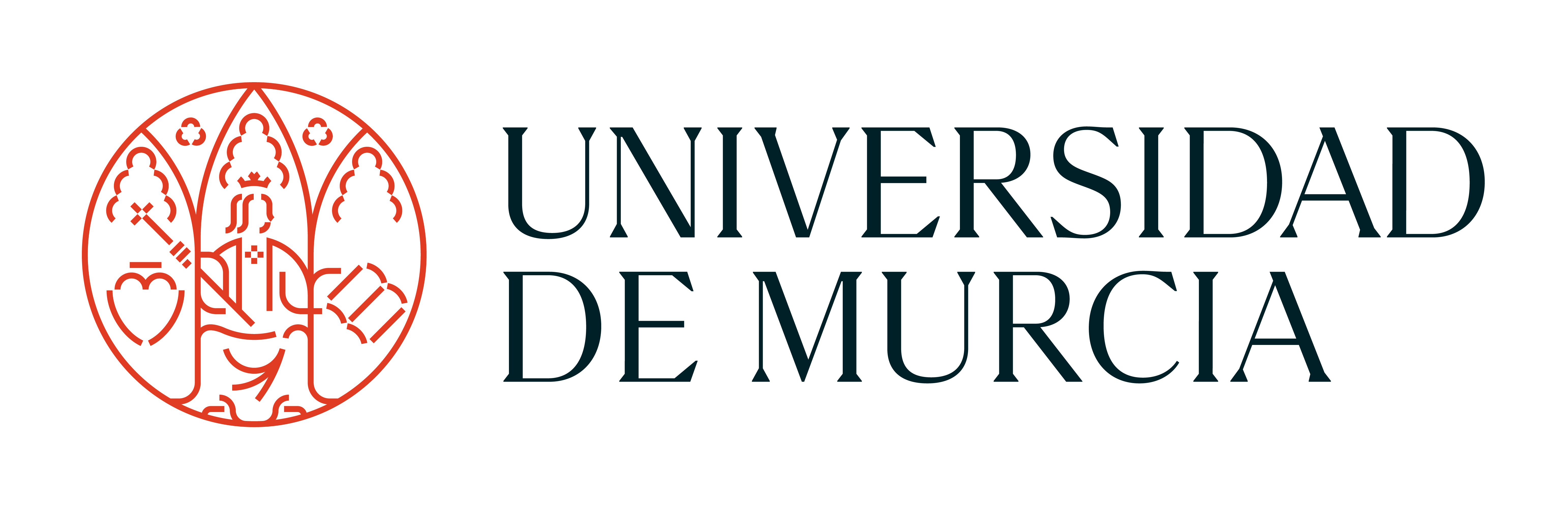 Creation of Interactive Resources Using the WebEJS Authoring Toolkit
Powered by WebEJS
EJS Models in more detail
The ODE editor and its sub panels
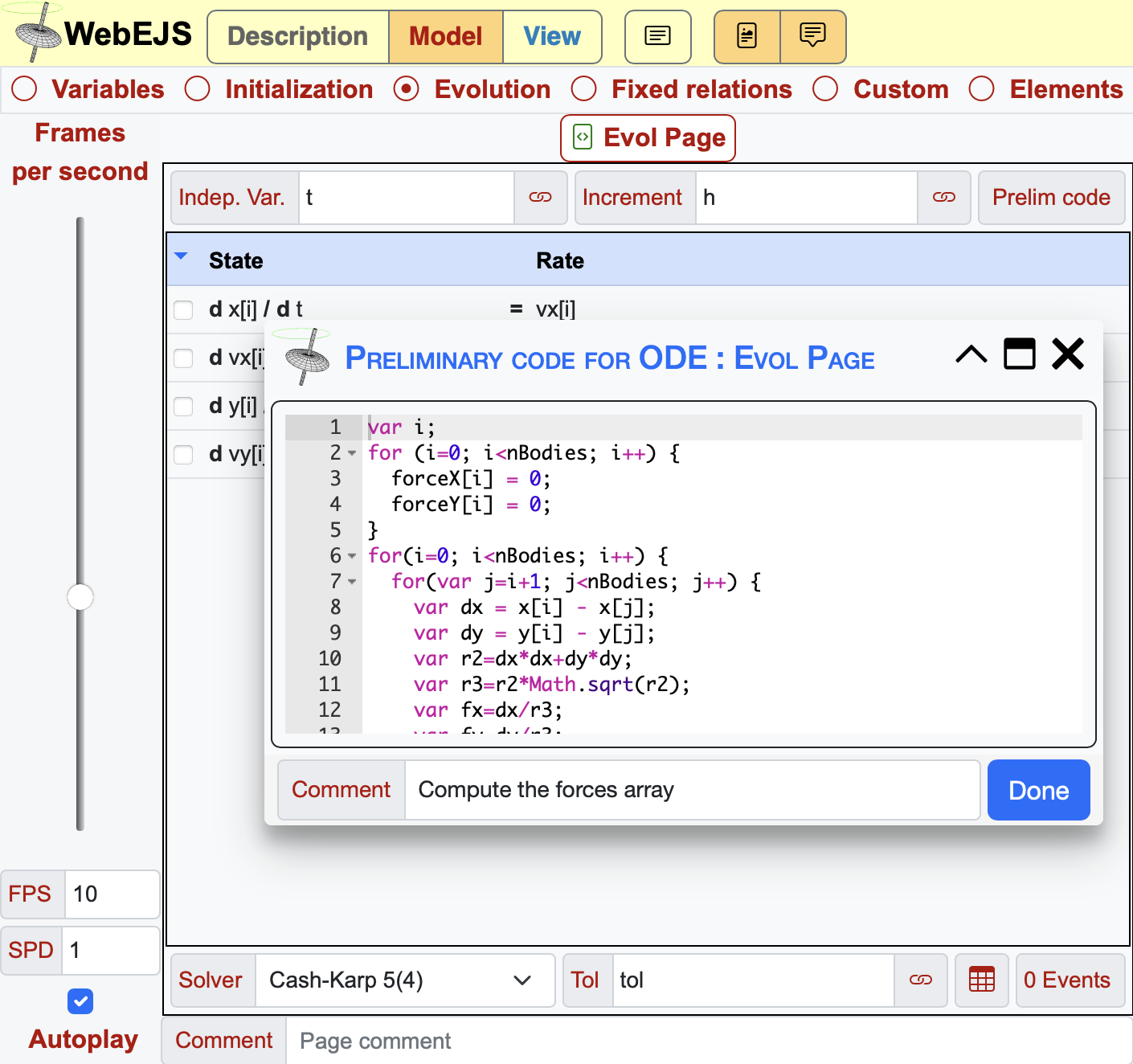 The ODE editor basic panel
Equations
Solver
Tolerance

Preliminary code

Advanced panel

Events

_resetSolvers()
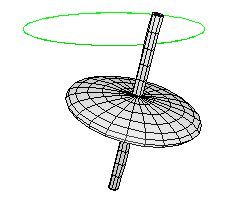 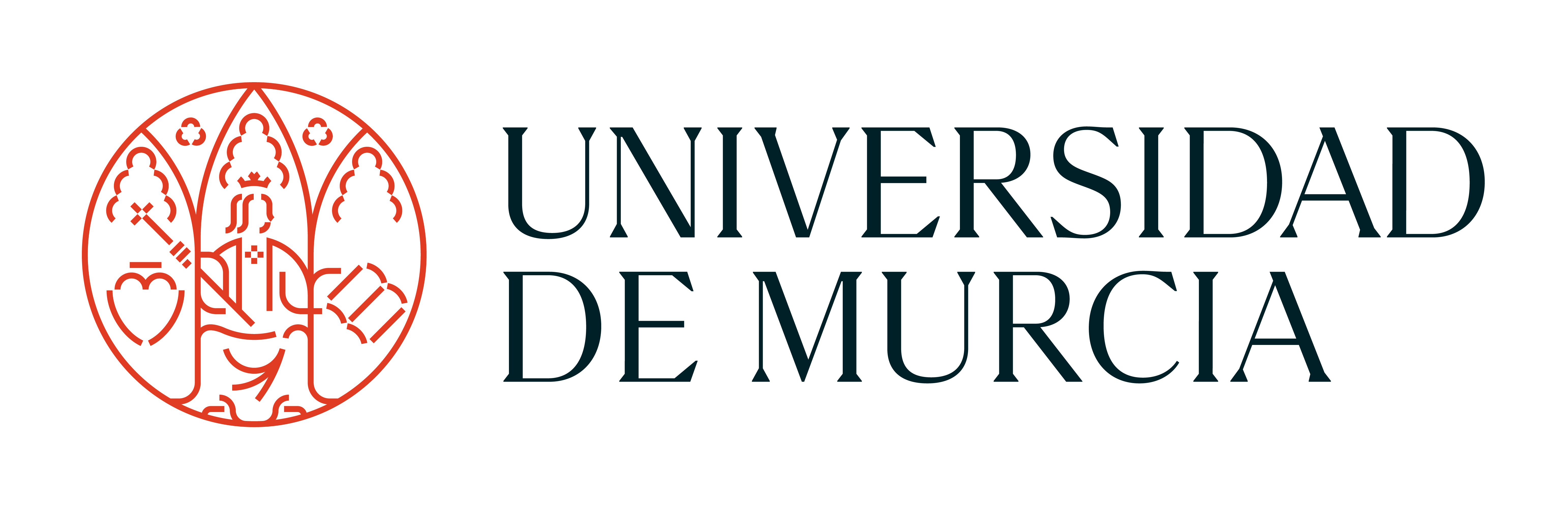 Creation of Interactive Resources Using the WebEJS Authoring Toolkit
Powered by WebEJS
EJS Models in more detail
JavaScript variable “types” in EJS
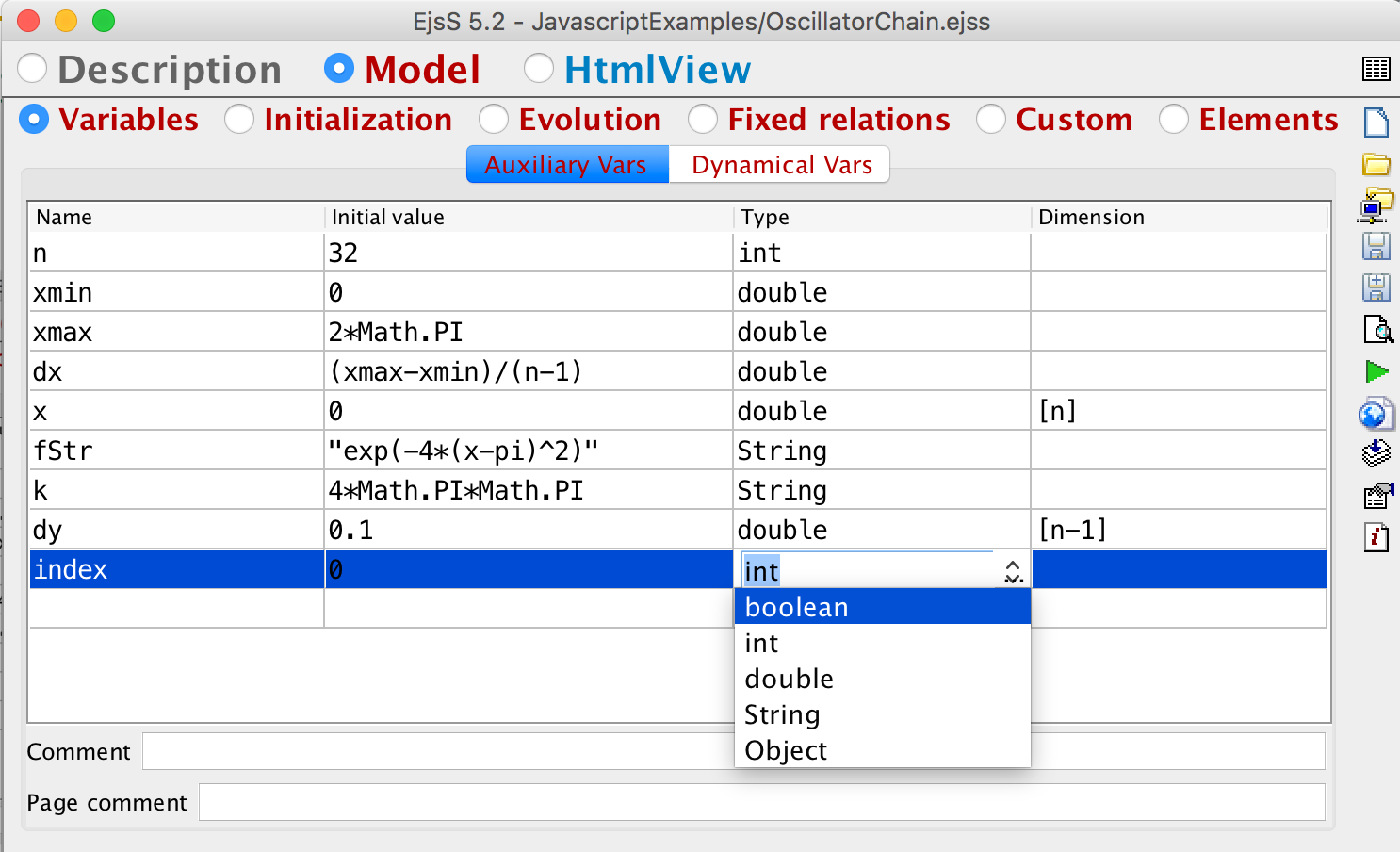 var versus booleans, int, double, String, Object?

Arrays
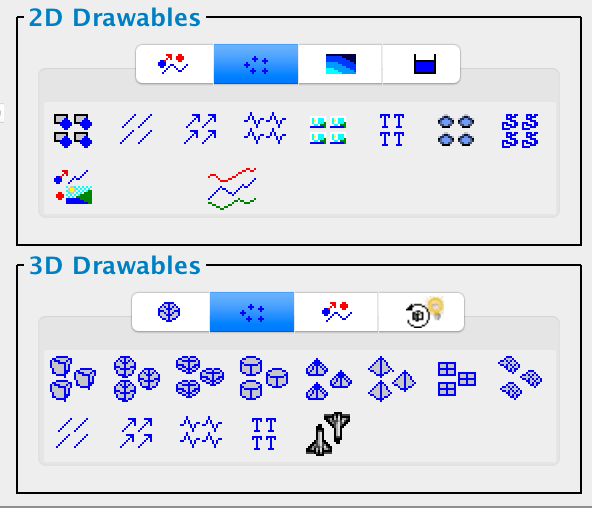 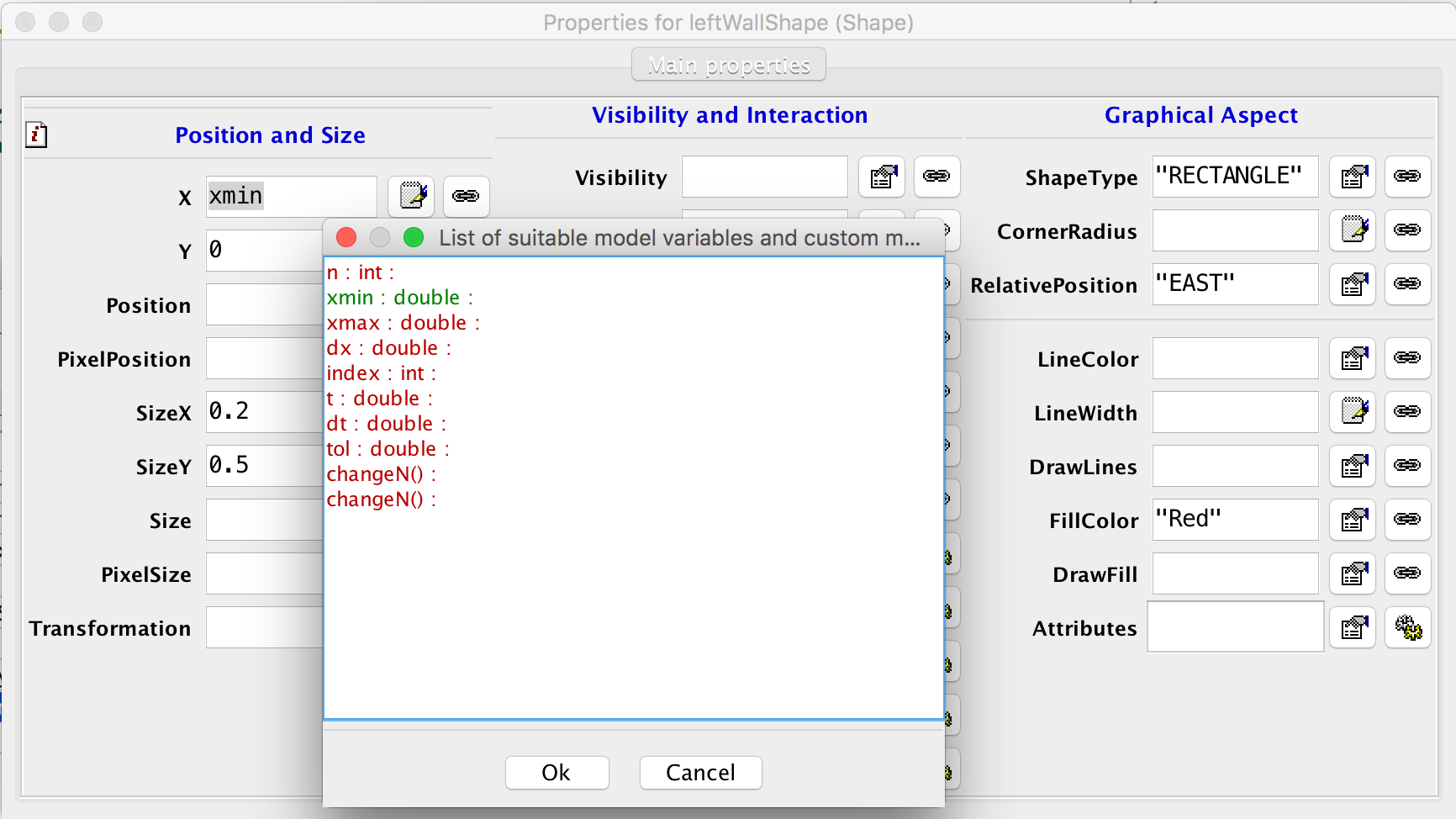 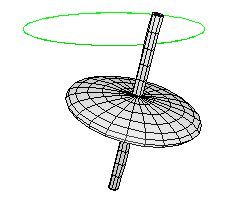 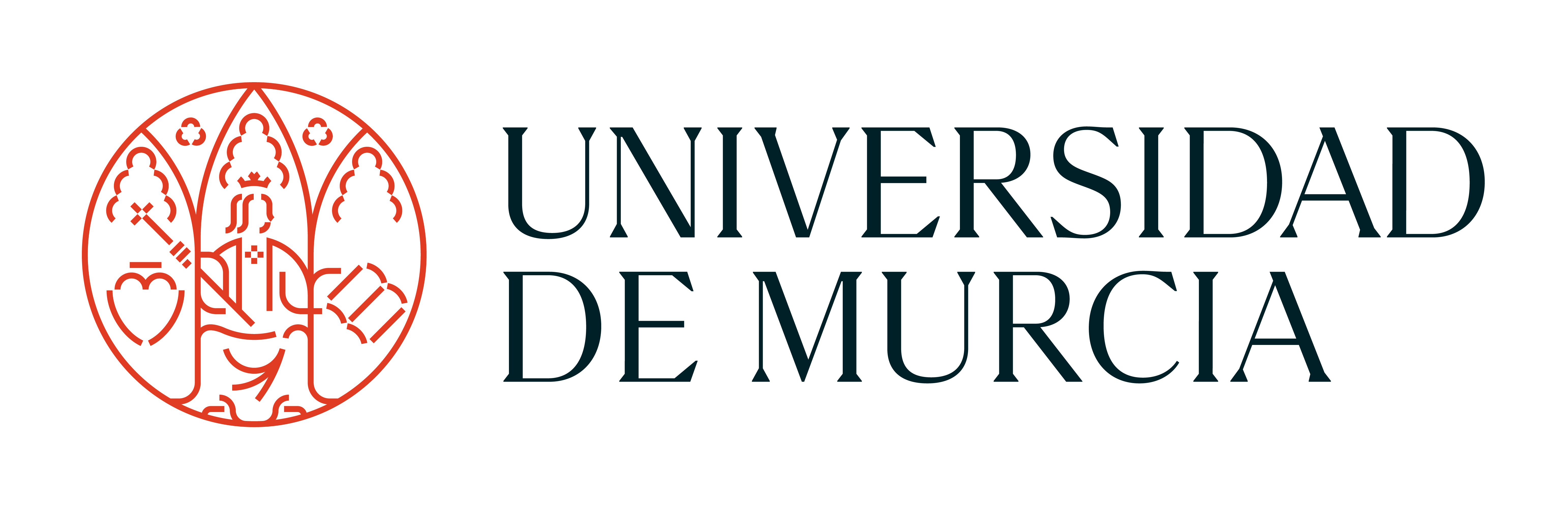 Creation of Interactive Resources Using the WebEJS Authoring Toolkit
Powered by WebEJS
EJS Models in more detail
JavaScript 101: Variables in JavaScript
Variables do NOT need to be declared before being used. (Potential caveat!)
All variables (when declared) are declared as var
var isGood = true;
var i = 0;
var x = 0.1;
var text = ’Hello’;
var array = [ 1.0, 2.0, 3.0 ];
var myObject = { x : 0.1, y : 0.2 };
console.log (“array[0] = “+array[0]);
console.log (“myObject x = “+myObject.x);

But there are actually 5 types:
string, number, boolean, object, function
Conversion is automatic: text = 0.1;  
Or through special functions: String (x), Number(“0.1”) 

(http://www.w3schools.com/js/js_type_conversion.asp)
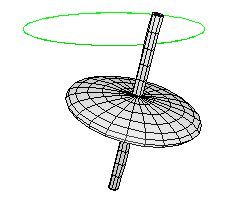 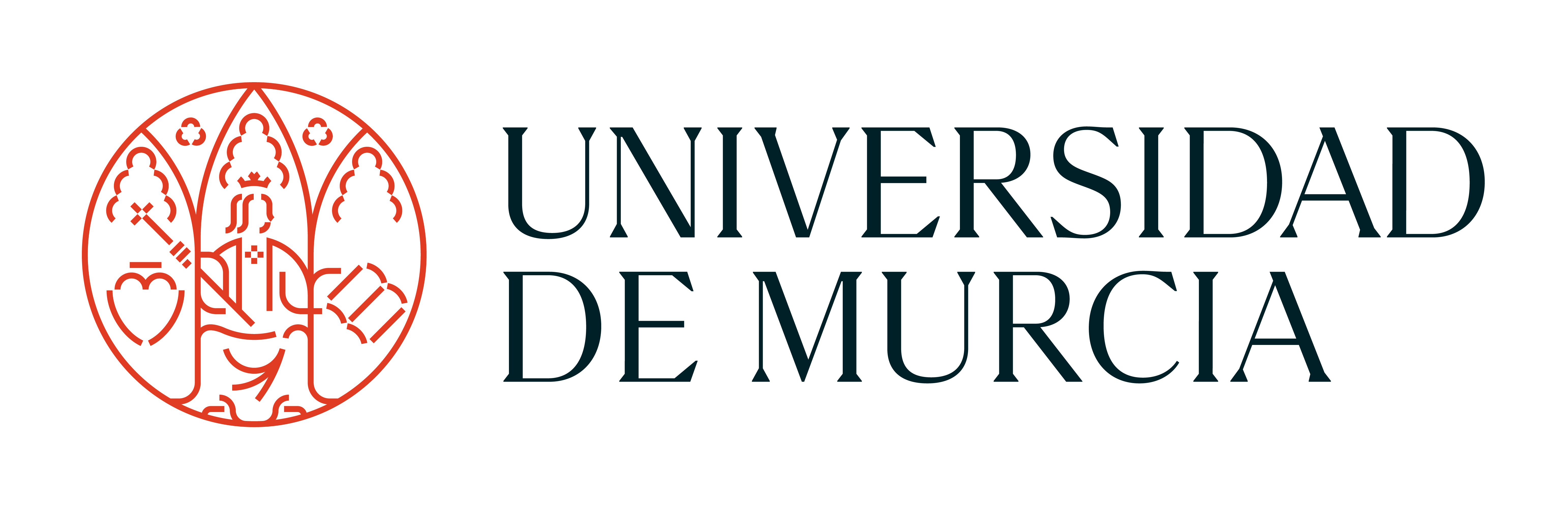 Creation of Interactive Resources Using the WebEJS Authoring Toolkit
Powered by WebEJS
EJS Models in more detail
JavaScript 101: Variables in EJS
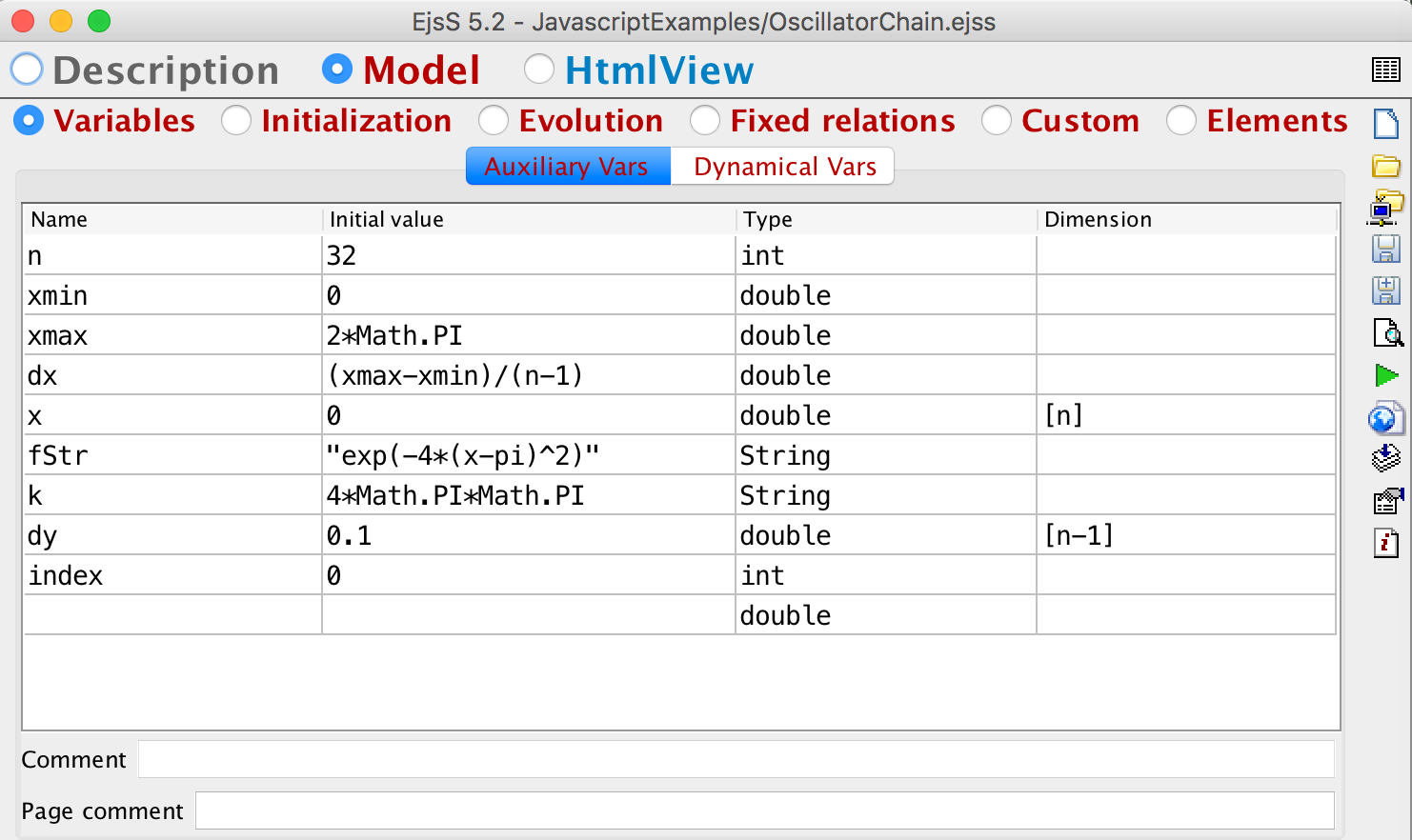 Global variables are declared in the Variables tab and commented (recommended)
We specify the type of variables when declaring in Variables (as a hint for the view)
Variables are initialised if a value is given (recommended)


Vars declared in code tabs are local to this tab (except…)

Vars declared in Custom, outside of a function, are also global.
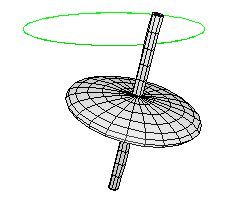 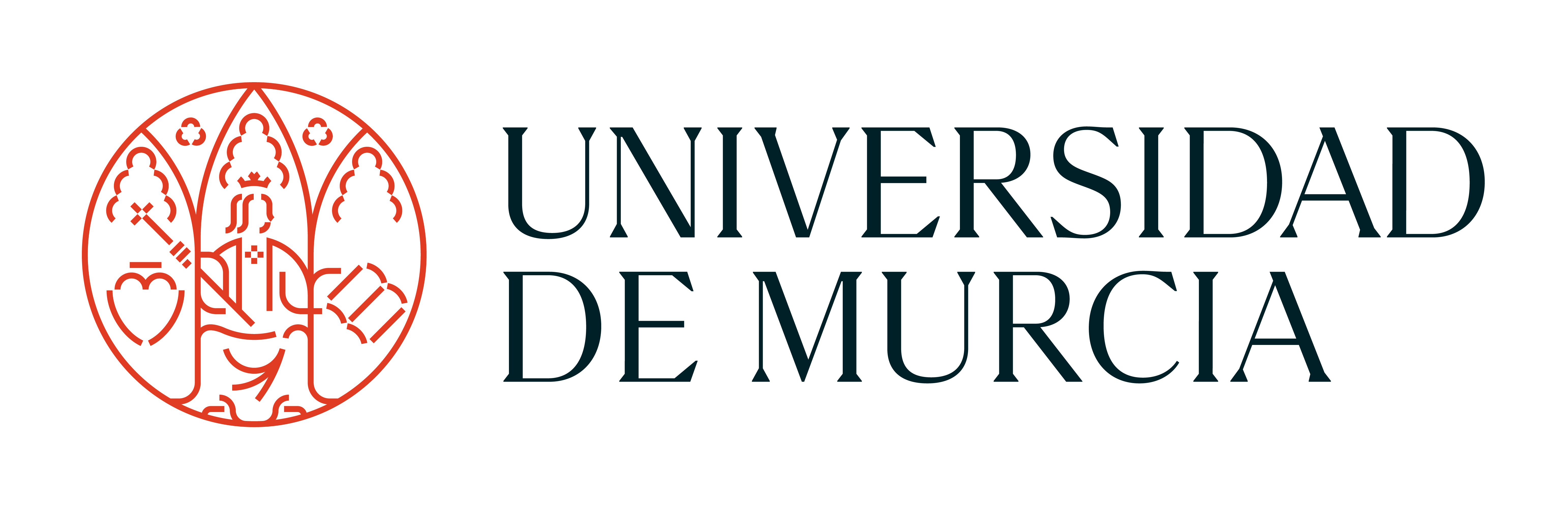 Creation of Interactive Resources Using the WebEJS Authoring Toolkit
Powered by WebEJS
EJS Models in more detail
JavaScript 101: Variables in EJS
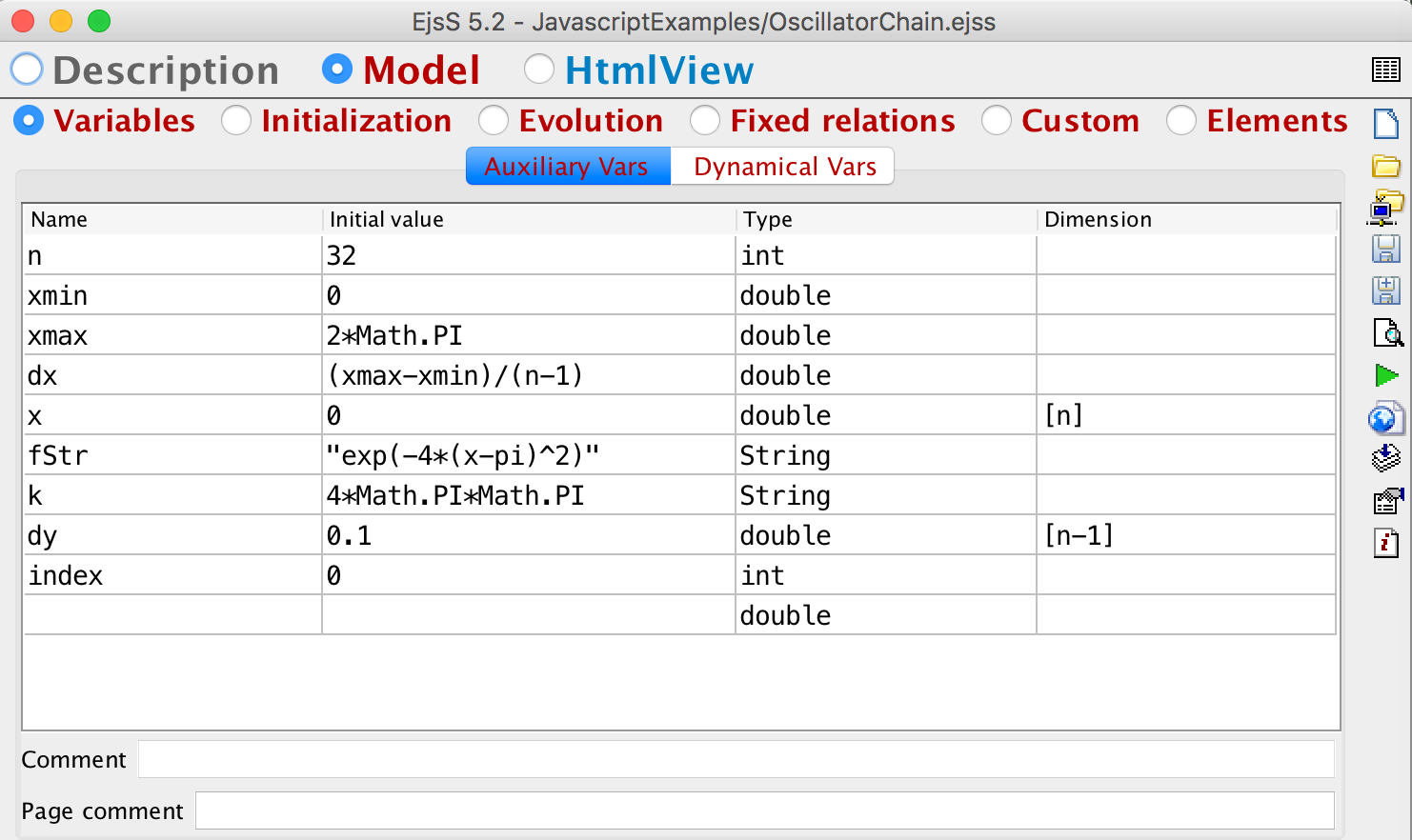 Arrays are declared with an indication of its dimension
Or as x = new Array(n);
Or as x = [ ];
Though the length can be changed in run time
Elements are addressed as x[i] with i an integer.


Objects are rare in EjsS.
declared as obj = { };
Fields aded as 
obj[“name”] = “Paco”;
obj.name = “Paco”;

There are two predefined objects: _model and _view. _view is used sometimes.
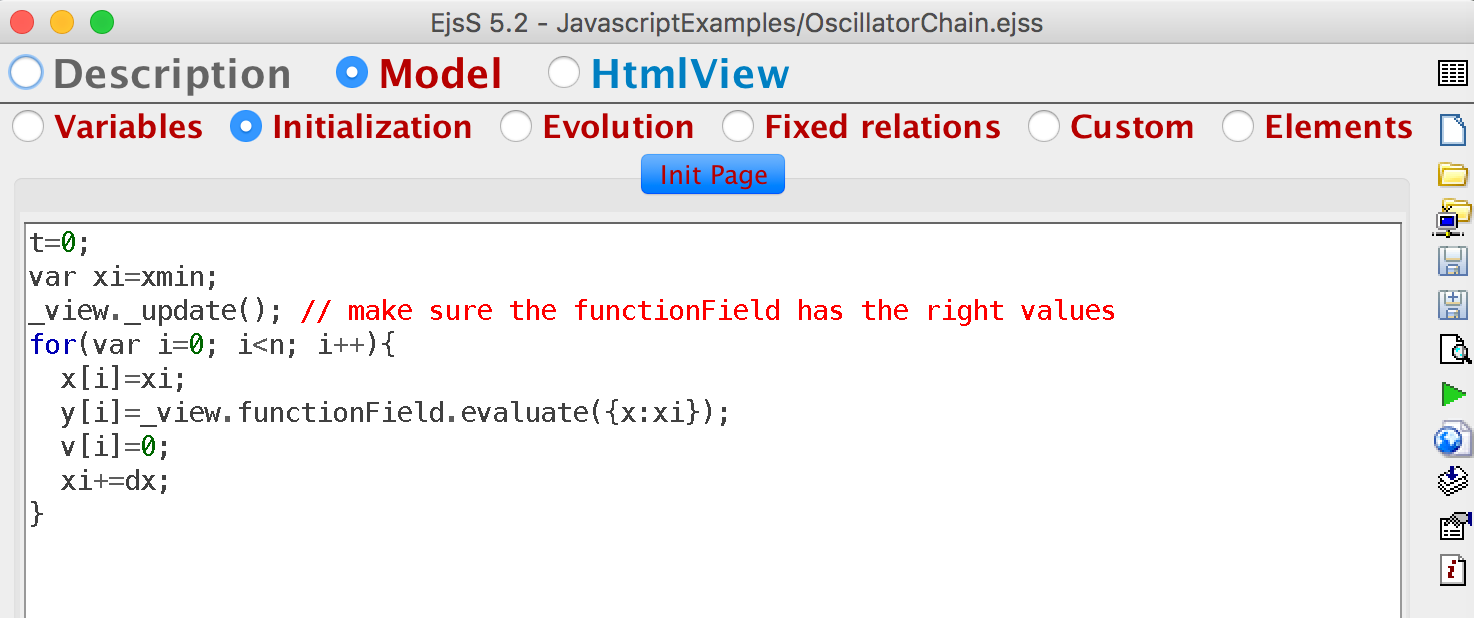 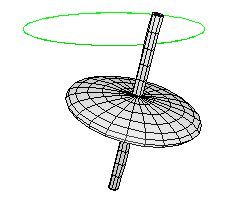 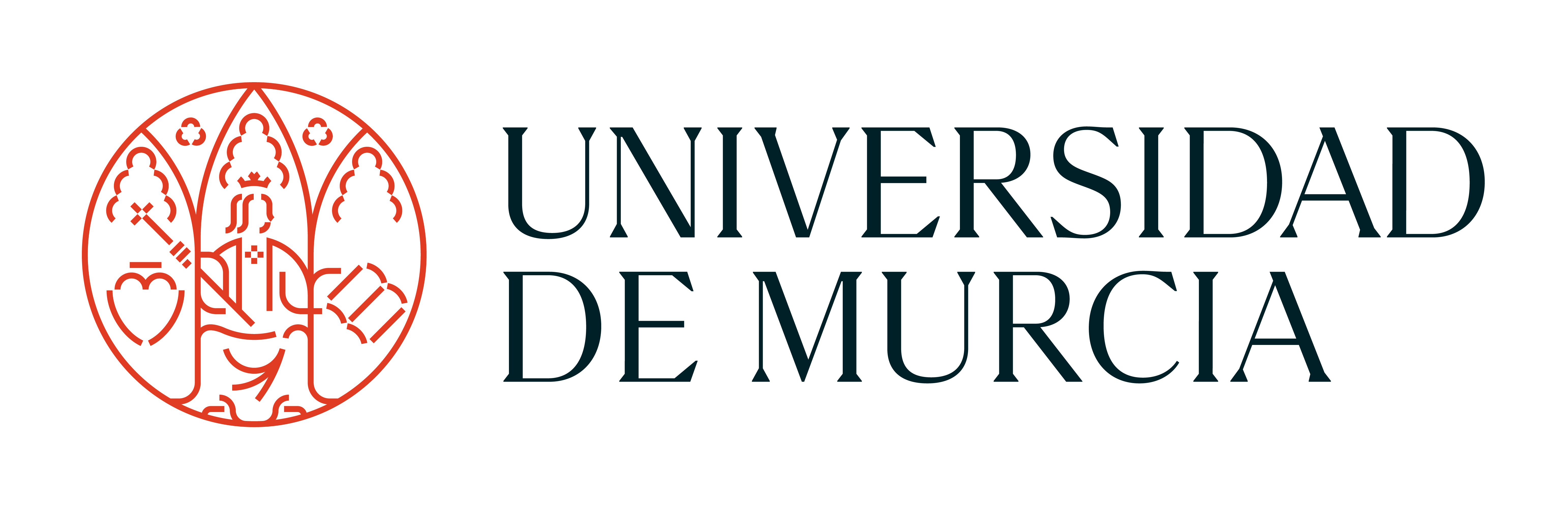 Creation of Interactive Resources Using the WebEJS Authoring Toolkit
Powered by WebEJS
EJS Models in more detail
JavaScript 101: JavaScript syntax tips
Operators: + - * / % = ! == != === !==  ?:

Sentences and expressions

Bifurcations
if, if - else 
switch - case 

Loops
for (var i=0; i<n; i++) { }
while ( ) { }
do { } while ( );
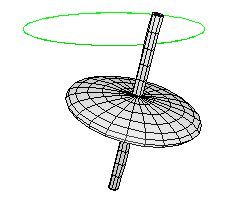 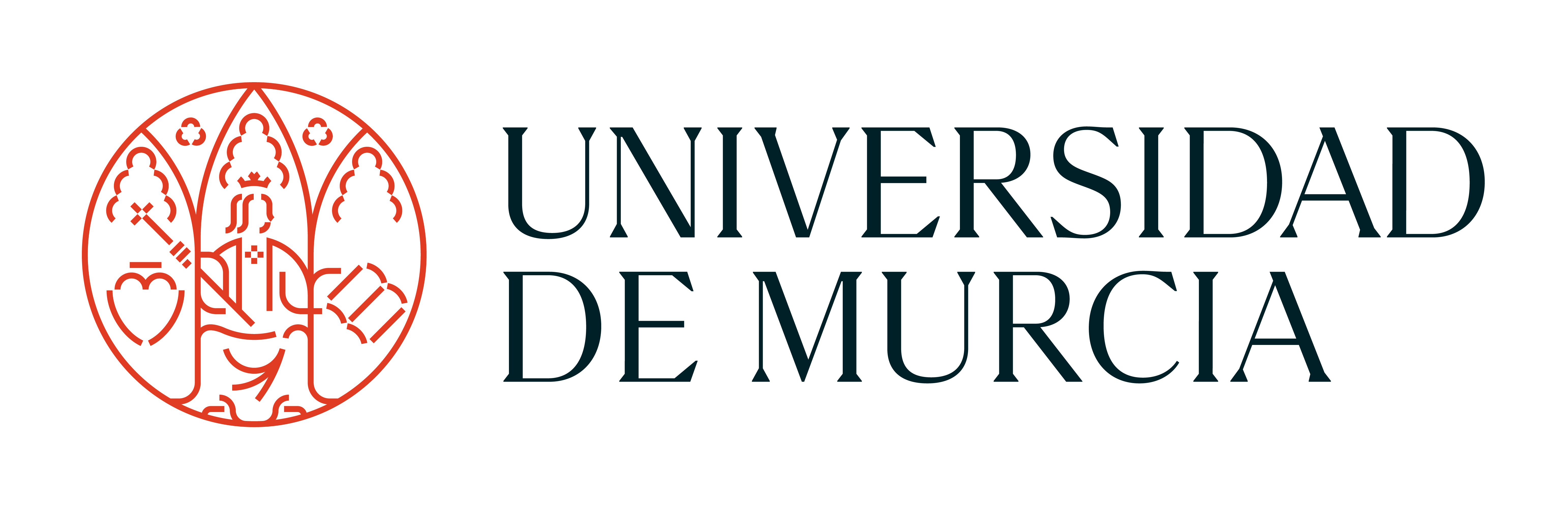 Creation of Interactive Resources Using the WebEJS Authoring Toolkit
Powered by WebEJS
EJS Models in more detail
JavaScript 101: Functions and libraries
Functions
function myFunction (param1, param2) { };
No return declaration, no parameter declaration.
List of parameters does not need to be respected!
functions can be treated as variables
var myFunction = function(param1, param2) { };
and parameters for other functions:
integrate (myFunction);

Libraries (Math in particular): 
www.w3schools.com/jsref/jsref_obj_math.asp
of Google for “javascript math functions”
Math.sin(x) …
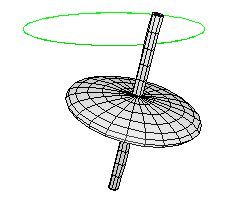 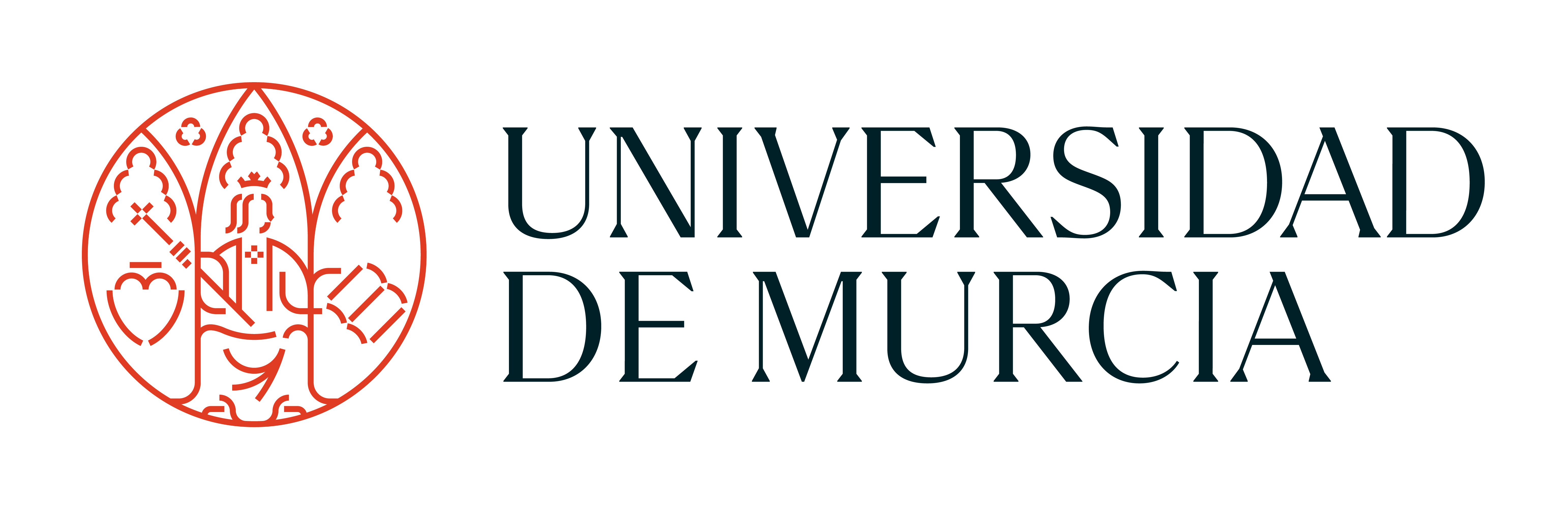 Creation of Interactive Resources Using the WebEJS Authoring Toolkit
Powered by WebEJS
EJS Models in more detail
JavaScript 101: Objects in EjsS
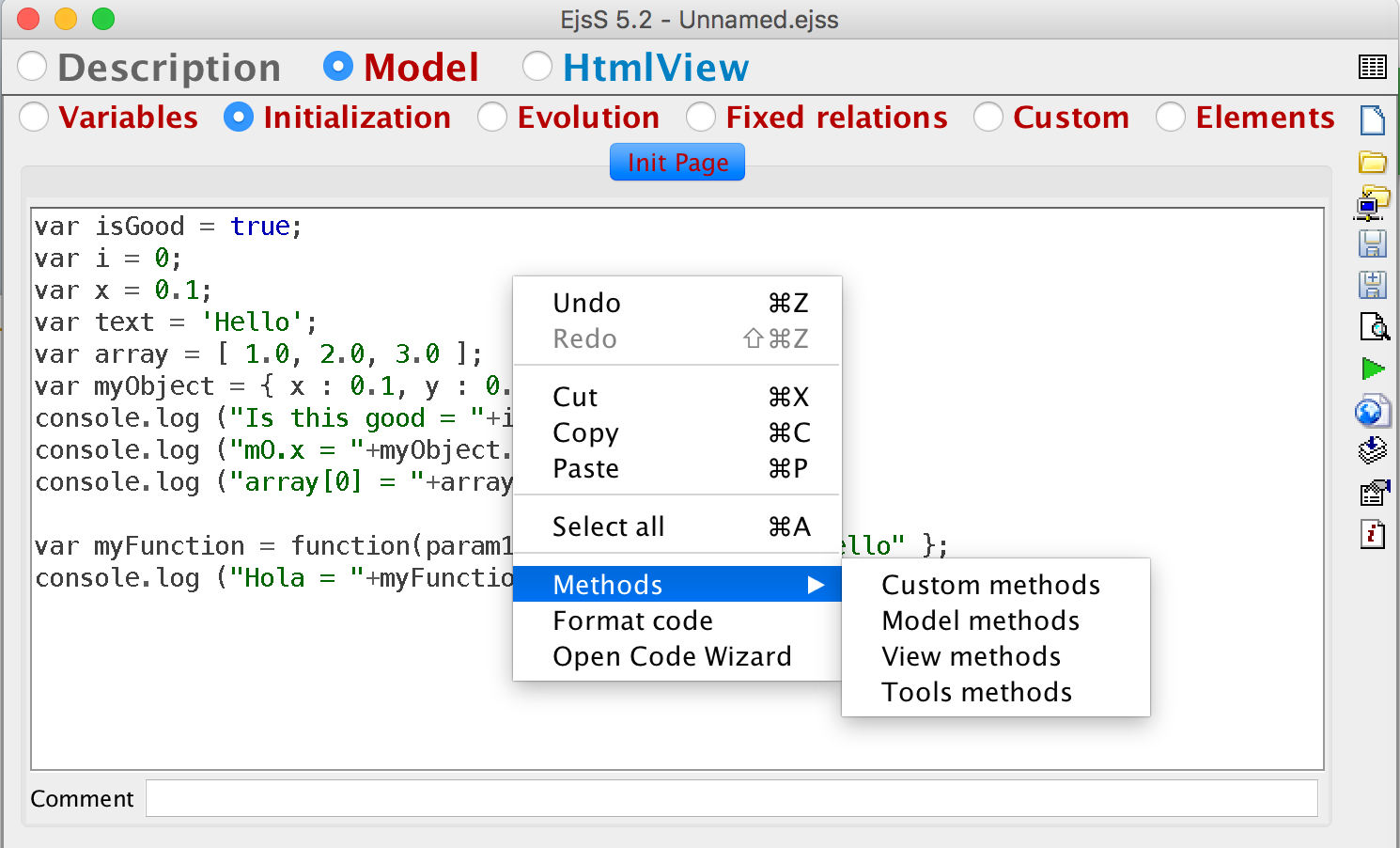 _model
Functions
_model.play()
_model.pause()

_view
Elements
_view.myTrail
.setProperty ( “name”, value);
special functions, such as, _view.myTrail.addPoint(t,x); See documentation for element.
Functions
_view._update();

The popup menu provides help (see image)
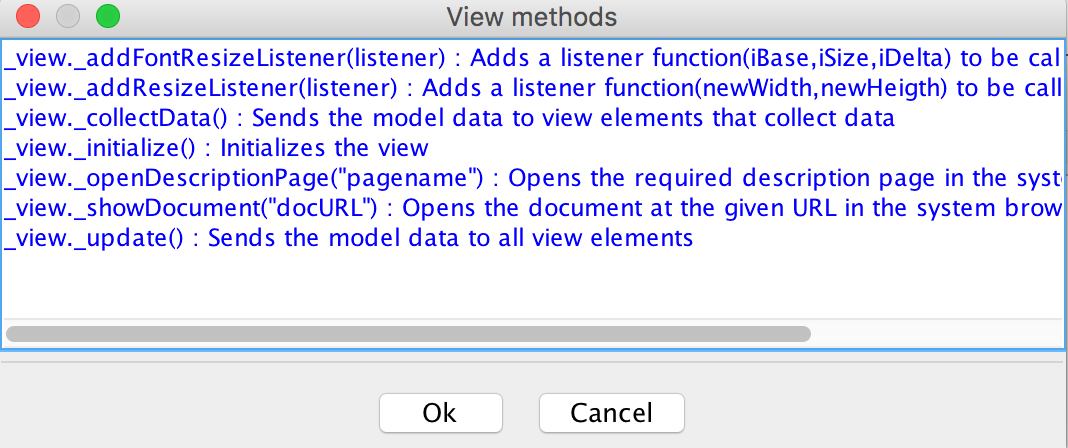 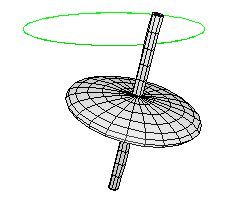 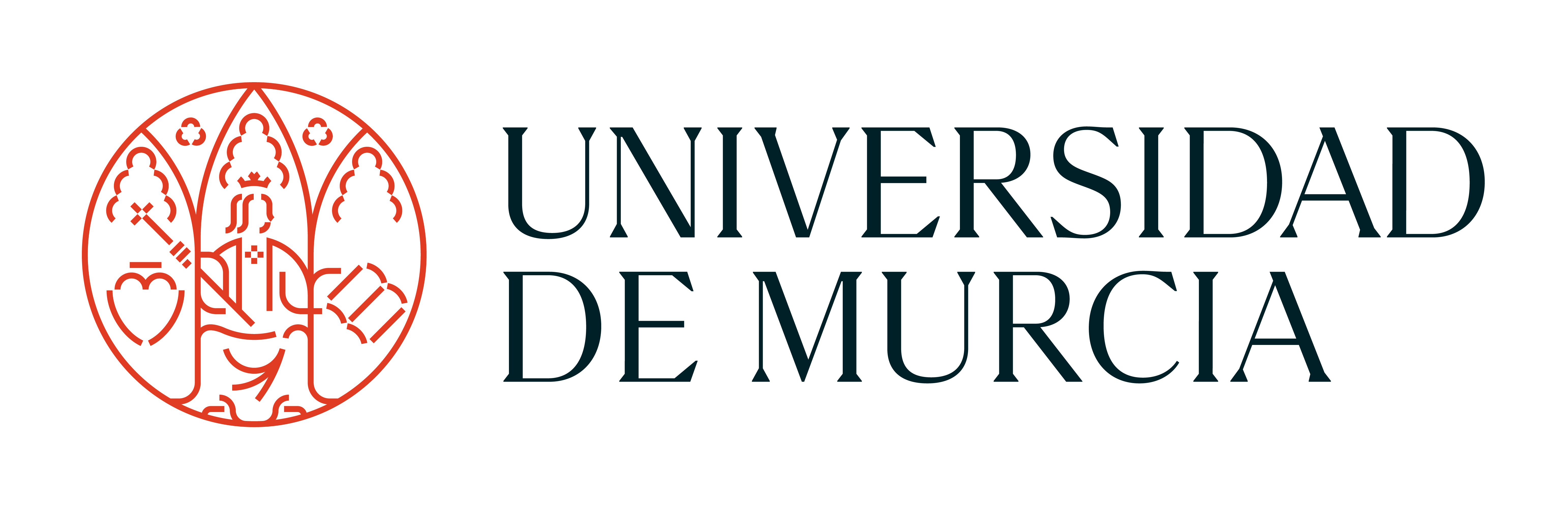 Creation of Interactive Resources Using the WebEJS Authoring Toolkit
Powered by WebEJS
EJS Views in more detail
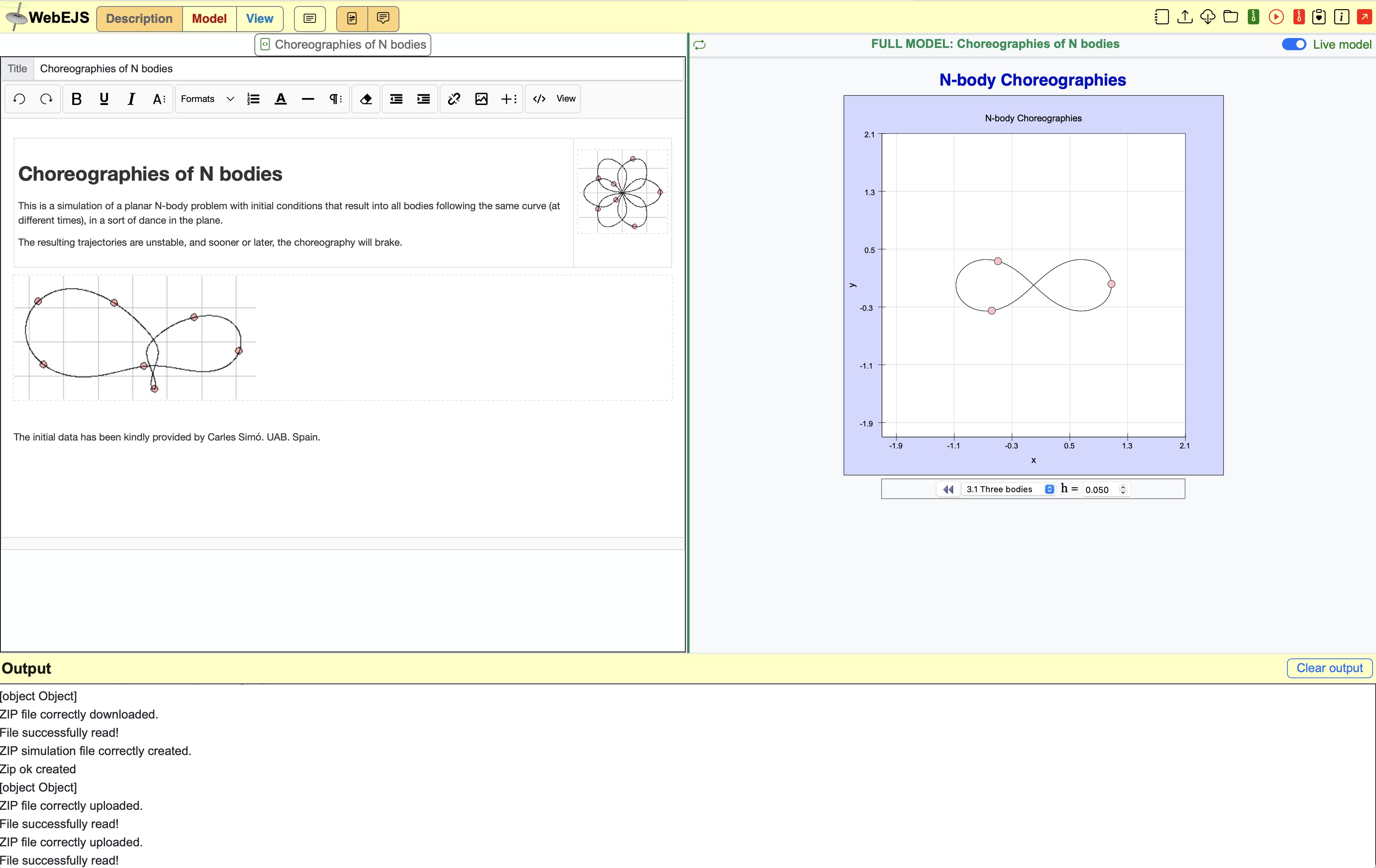 Francisco Esquembre
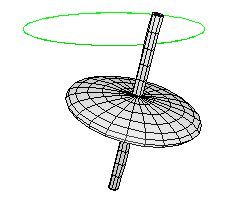 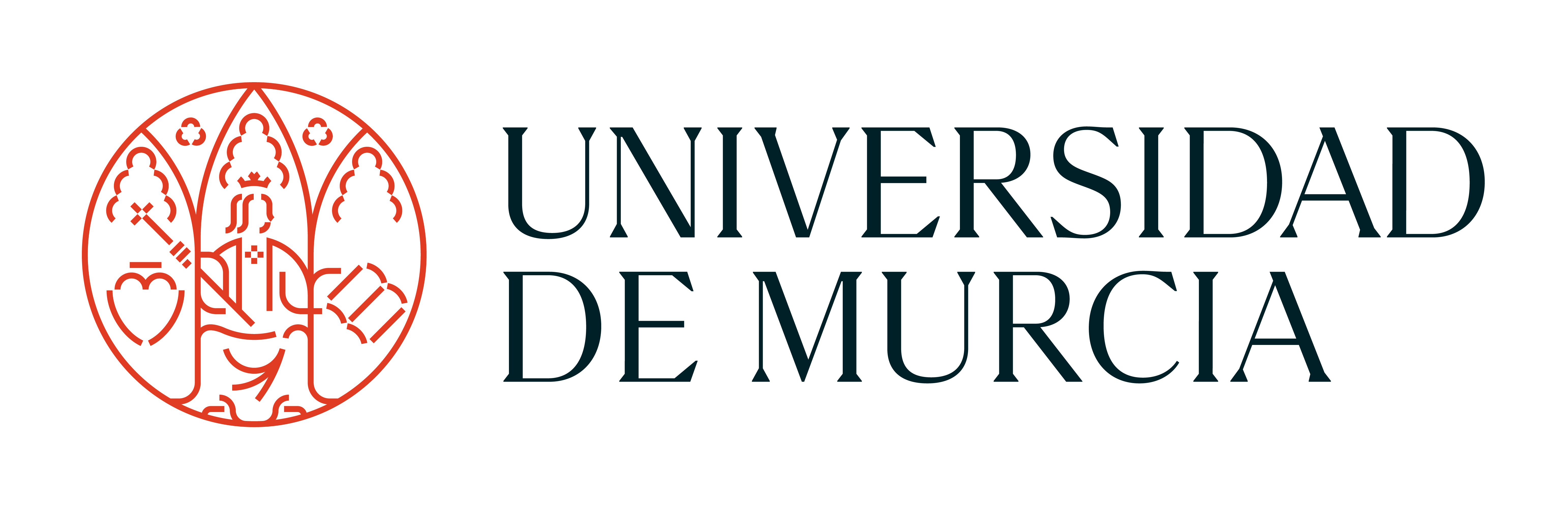 Creation of Interactive Resources Using the WebEJS Authoring Toolkit
Powered by WebEJS
EJS Views in more detail
Review
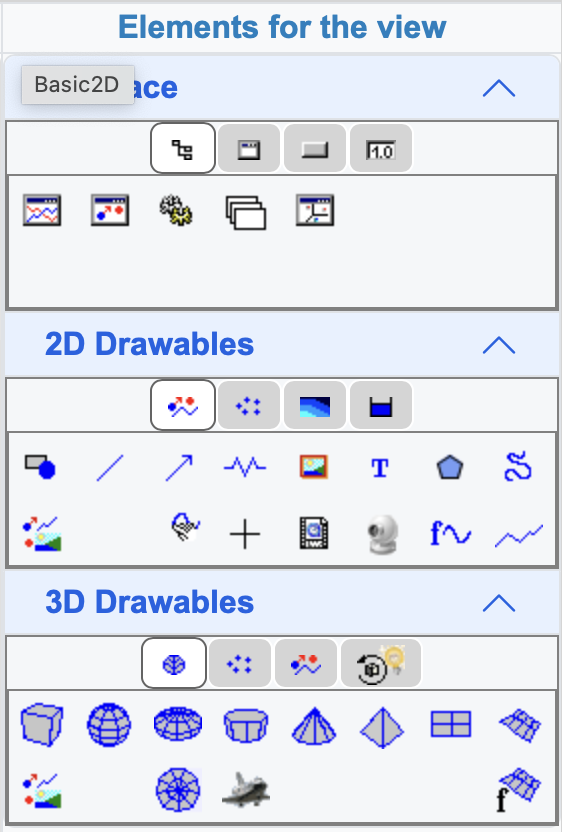 The basics:
Elements and properties
Parents and children

Interface elements
Containers: panels and drawing panels
Decoration and Input/Ouput

Drawables
Drawables 2D
Drawables 3D
Sets and arrays

Compound elements and Templates
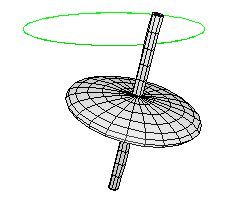 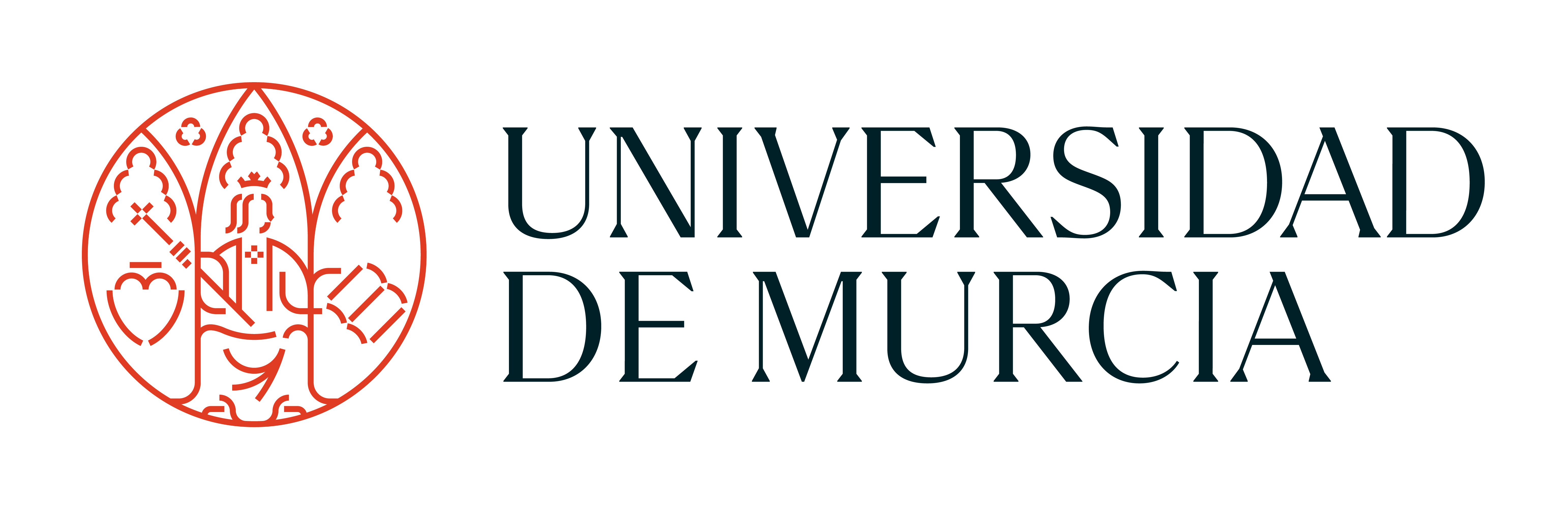 Creation of Interactive Resources Using the WebEJS Authoring Toolkit
Powered by WebEJS